KBO-run
1 juni 2012
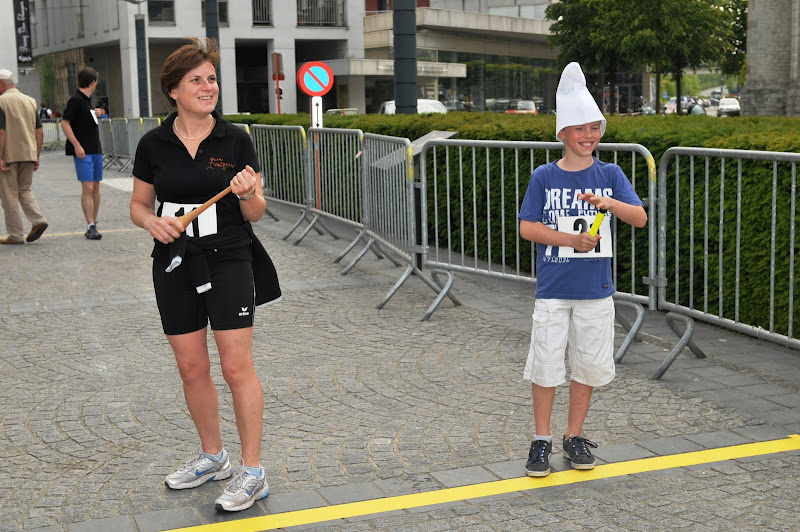 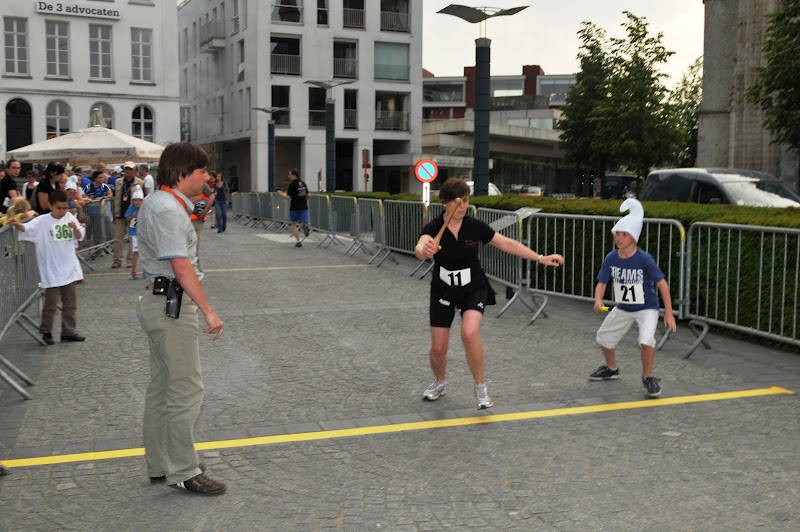 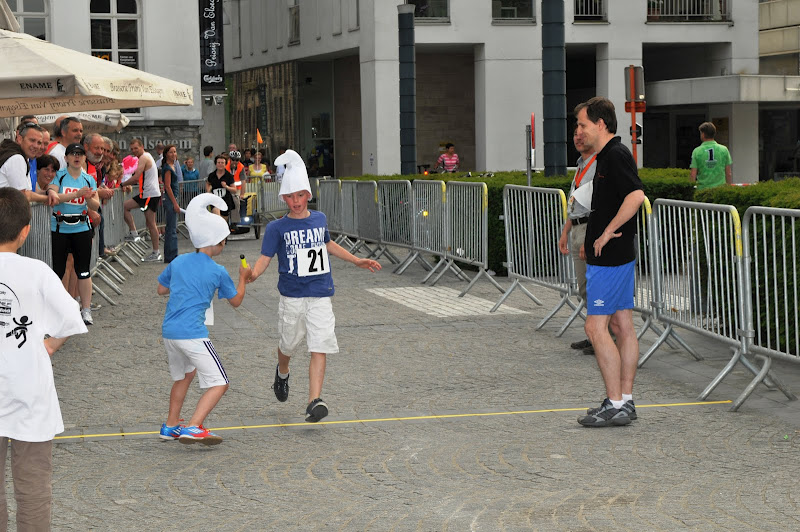 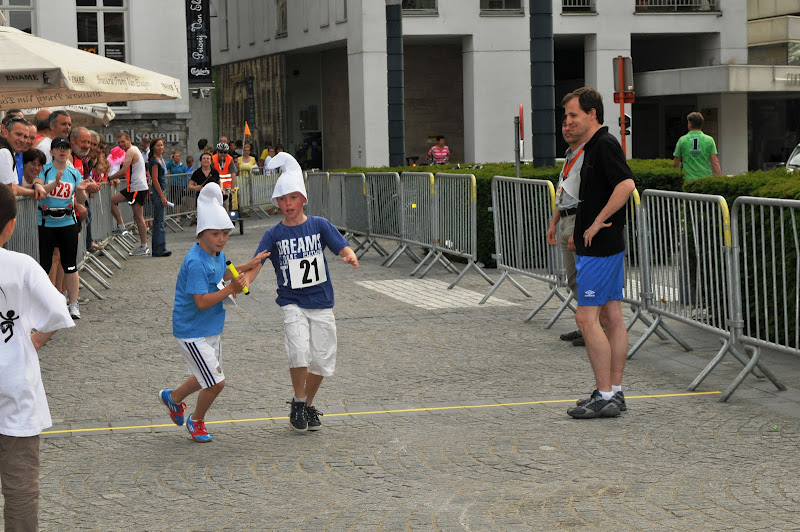 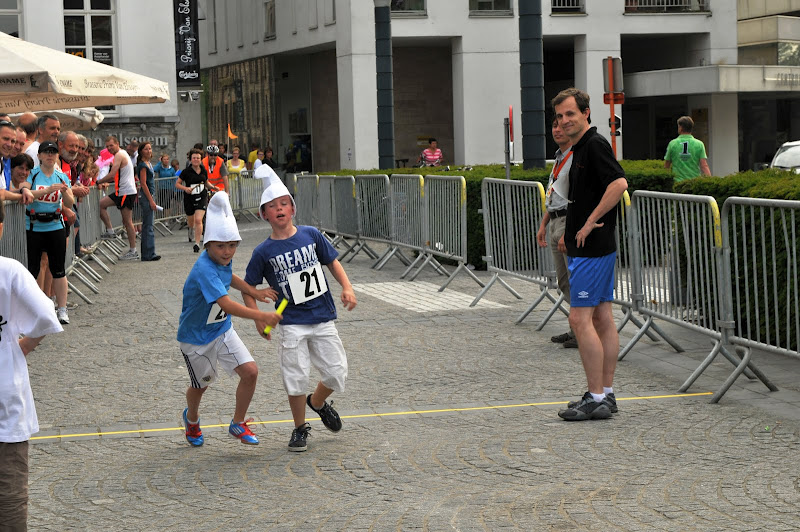 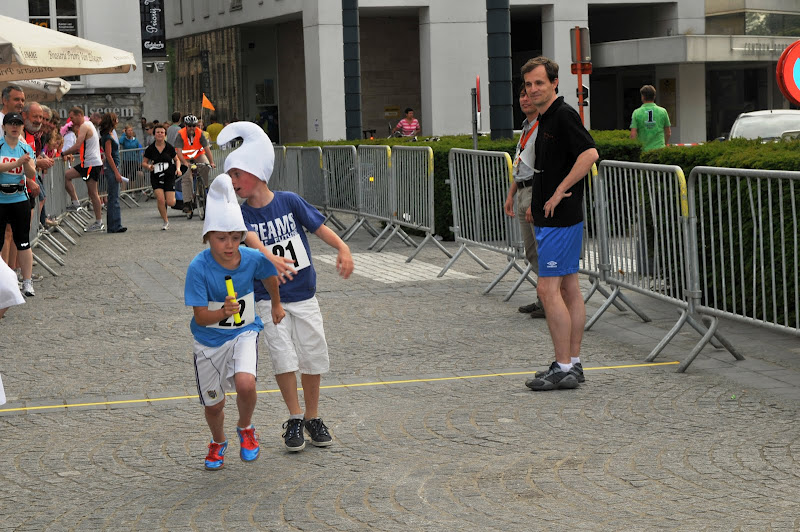 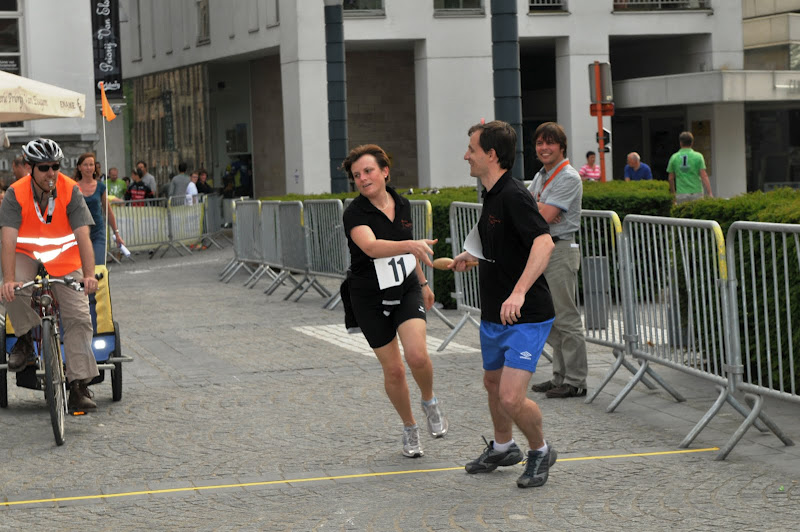 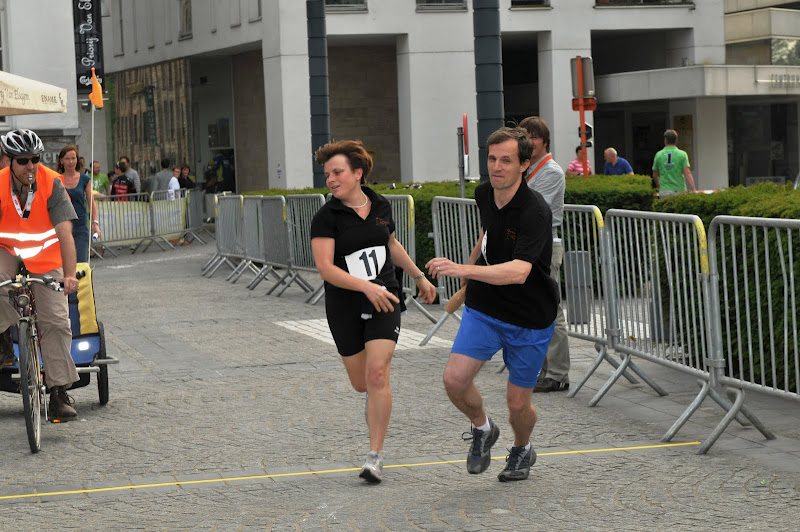 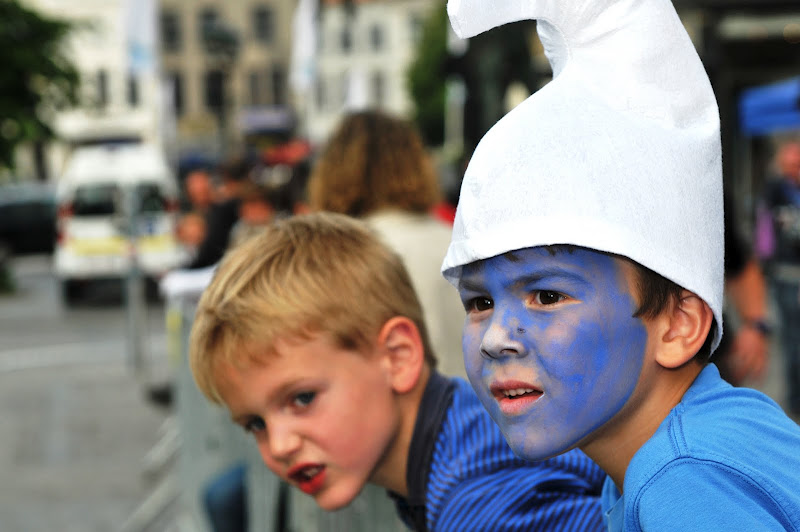 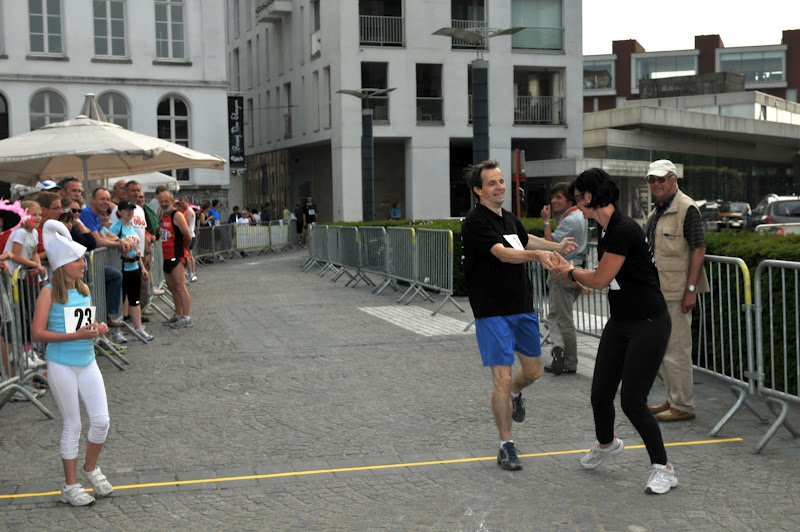 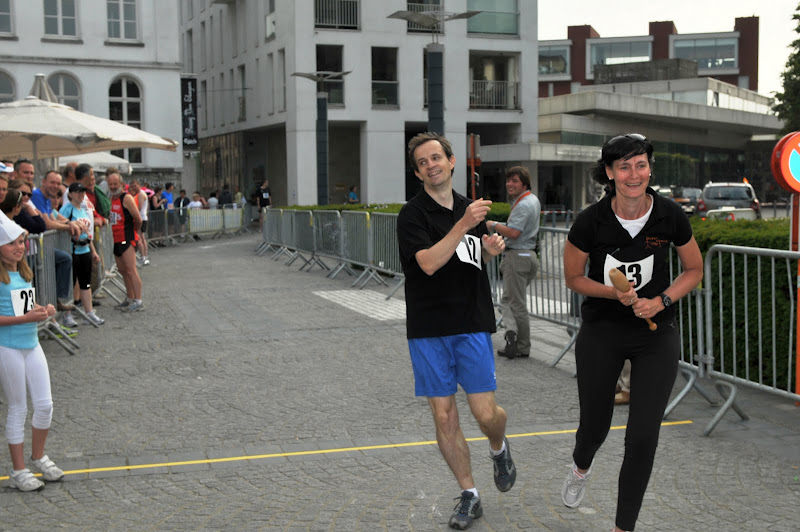 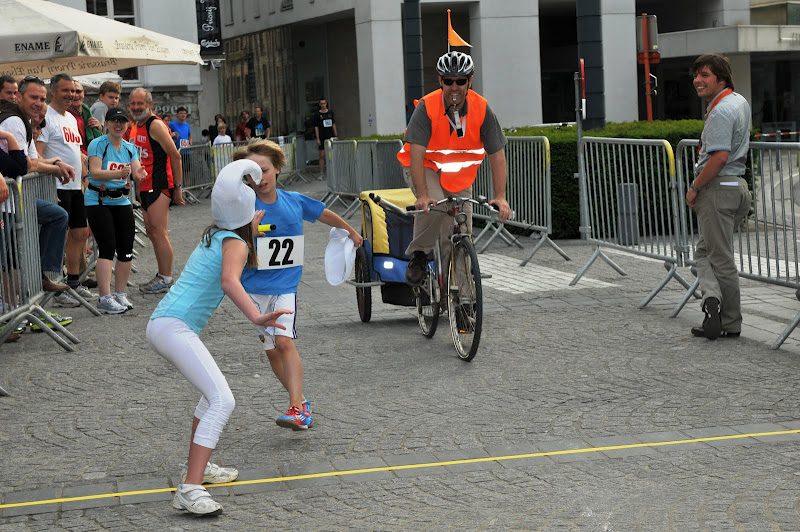 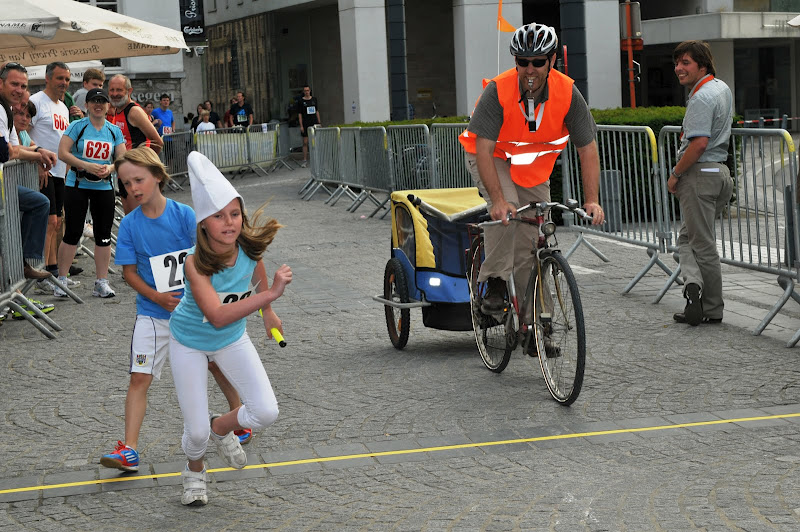 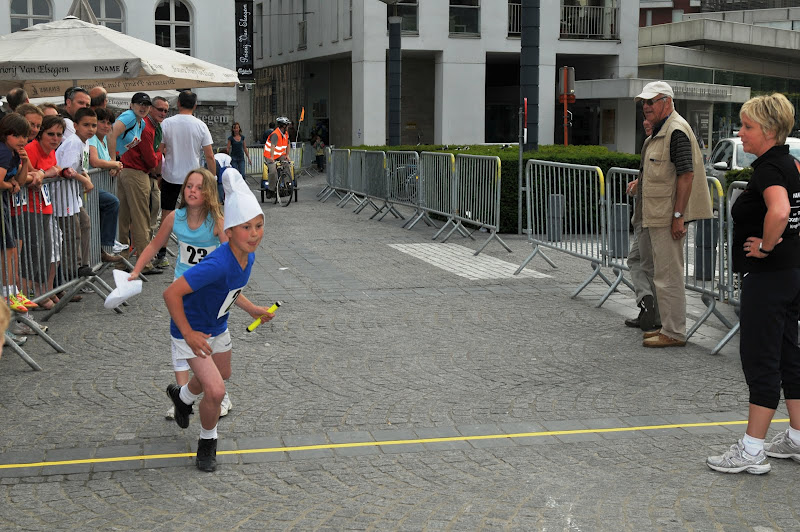 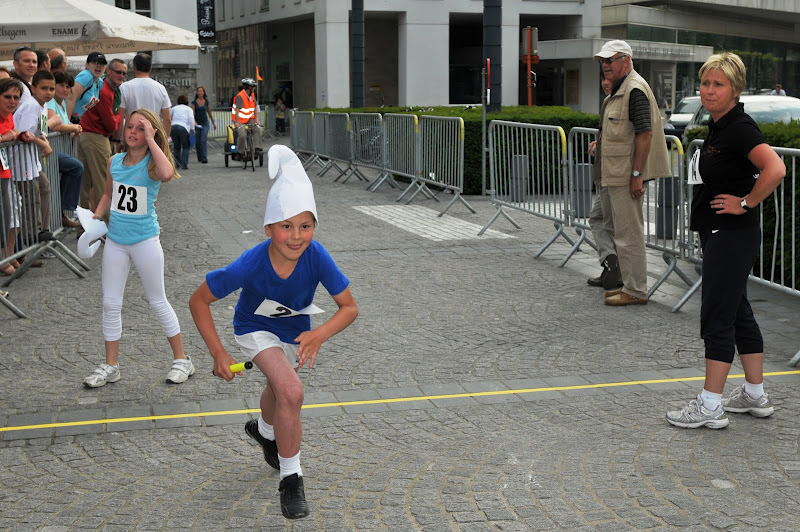 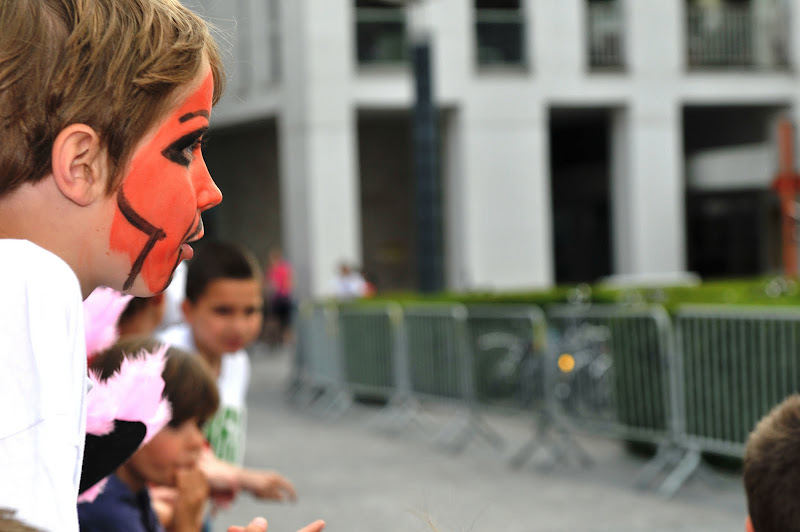 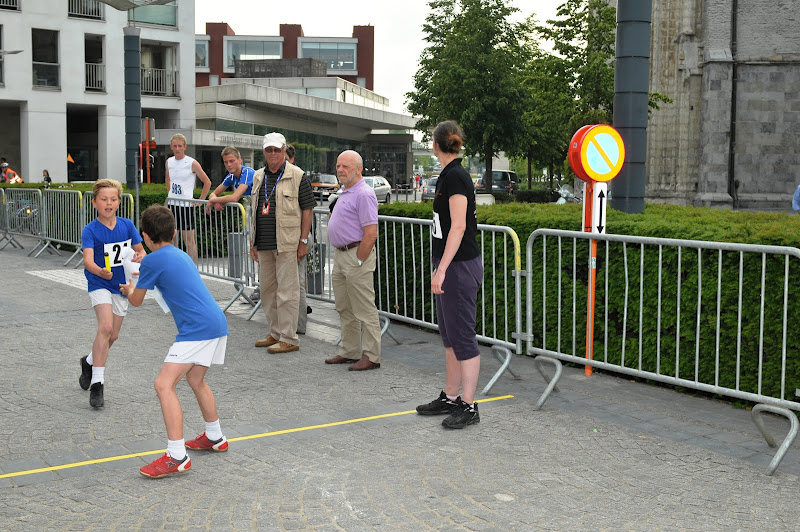 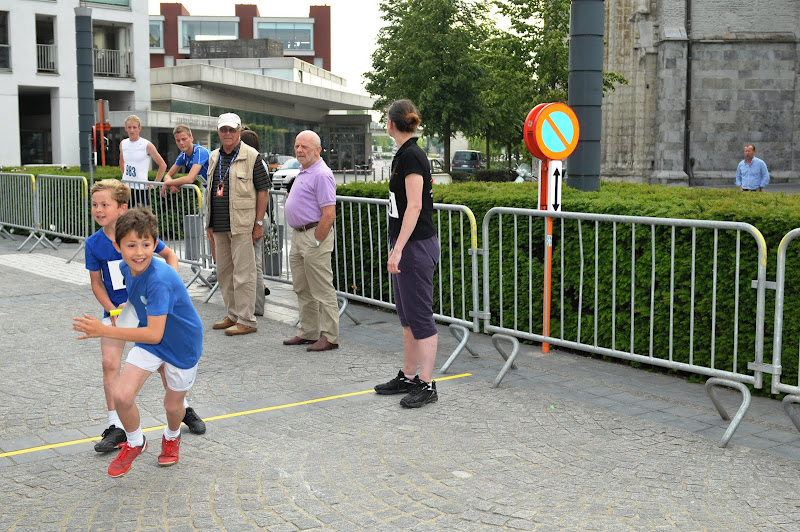 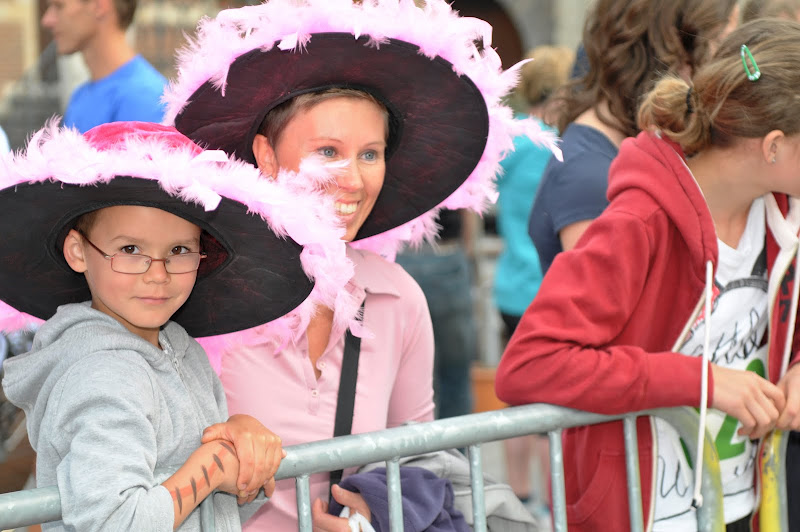 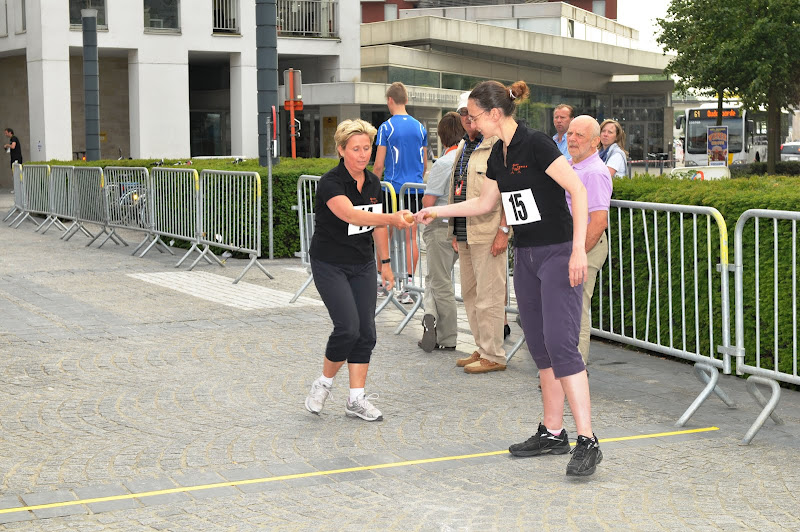 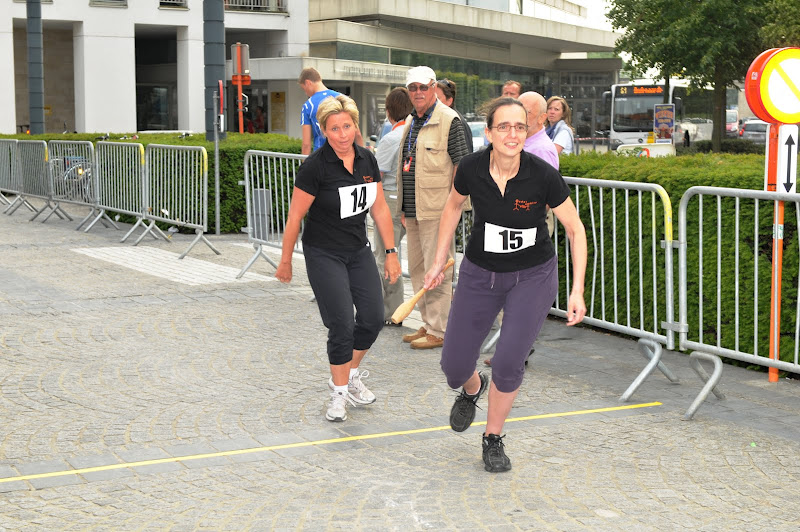 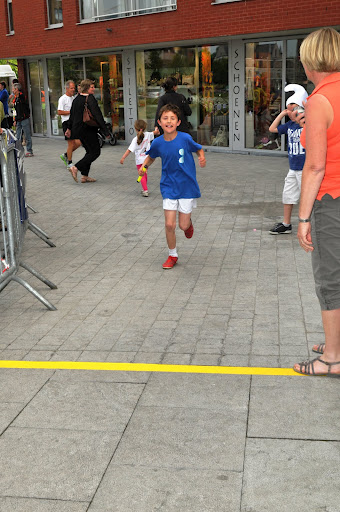 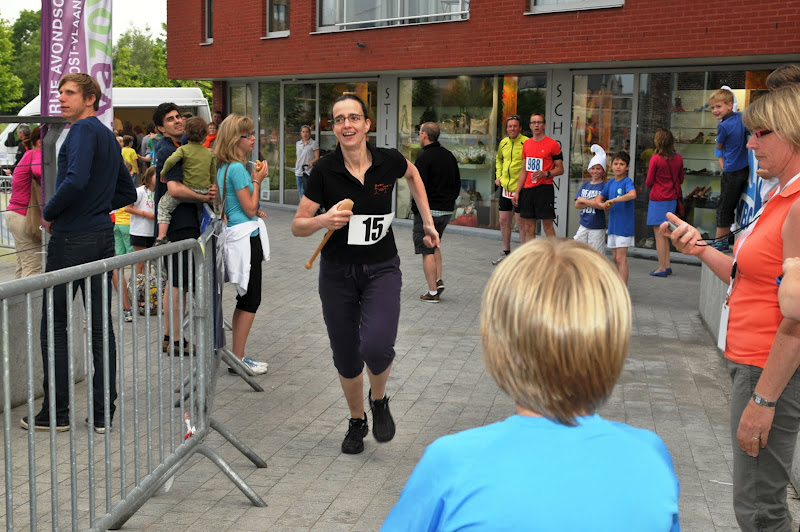 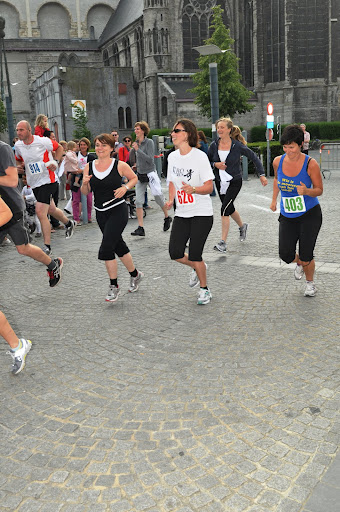 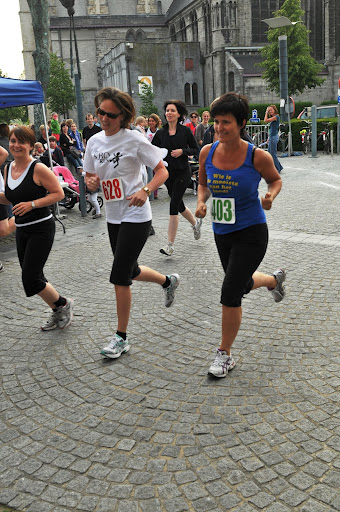 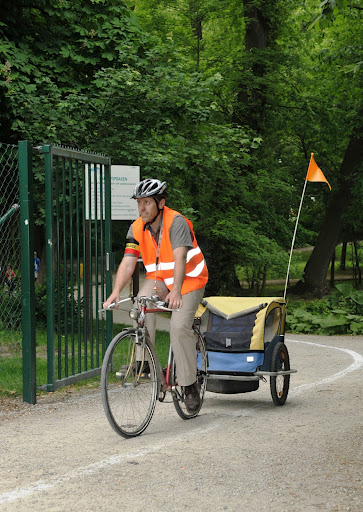 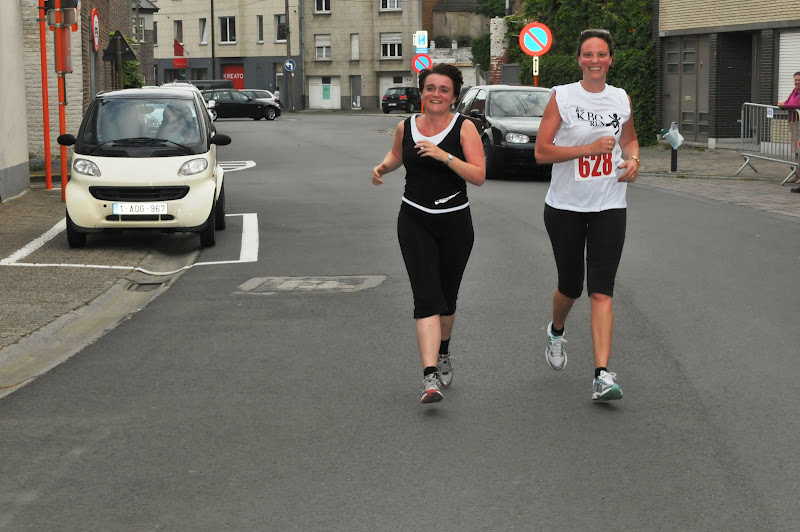 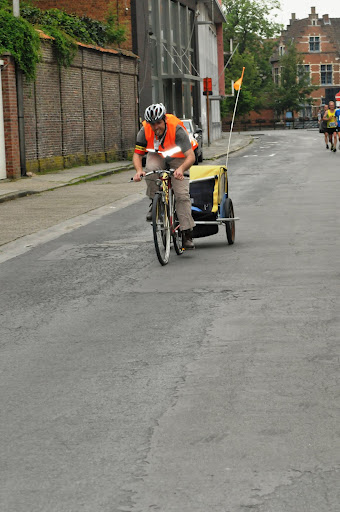 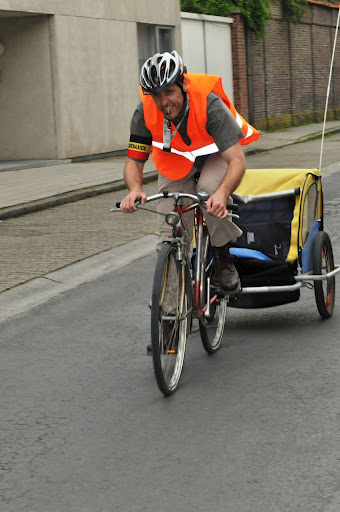 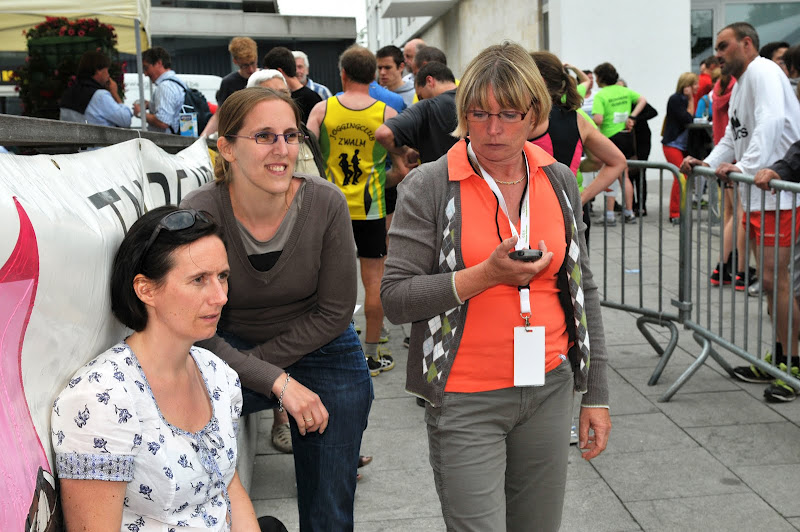 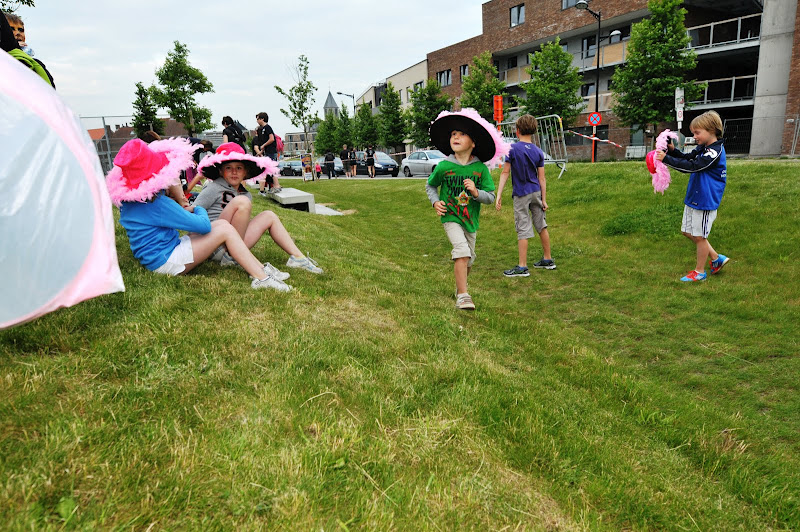 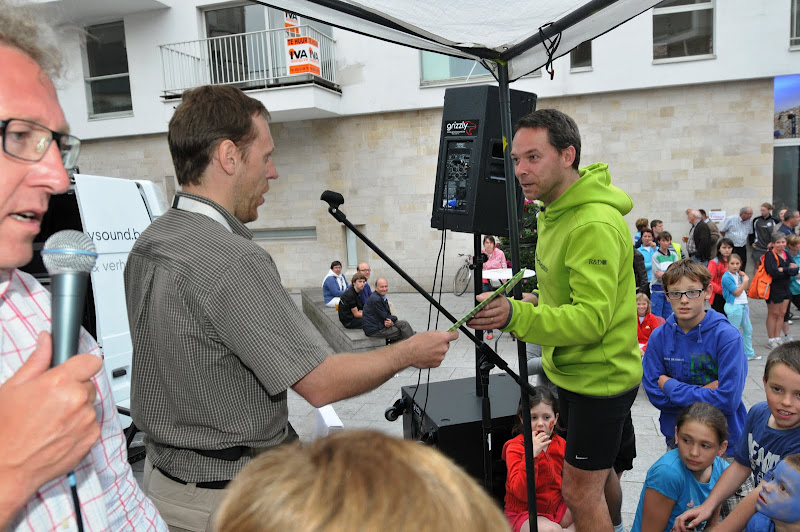 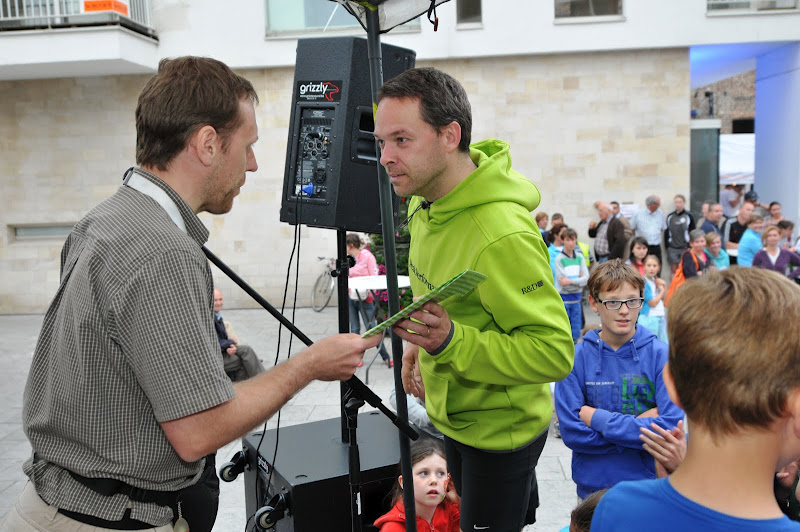 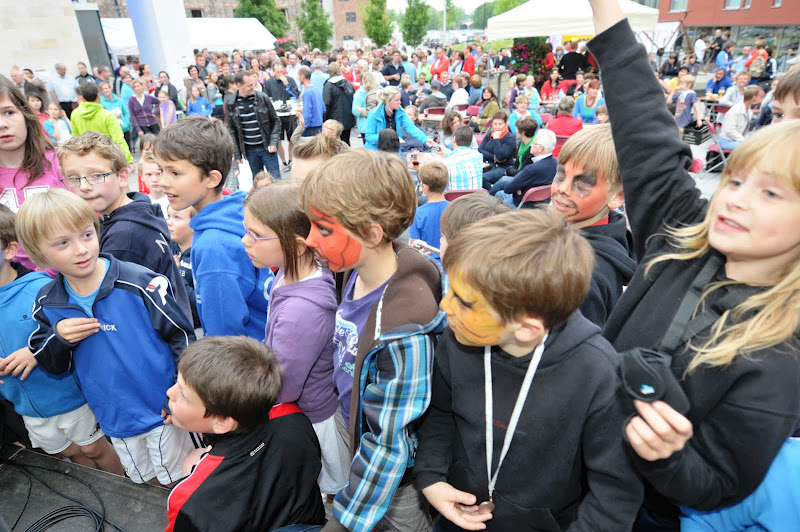 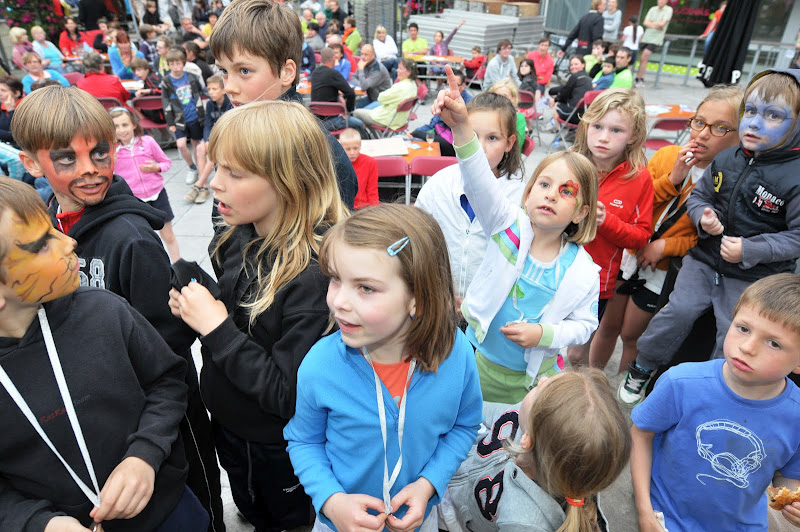 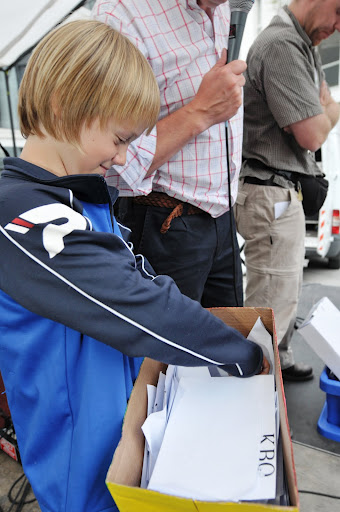 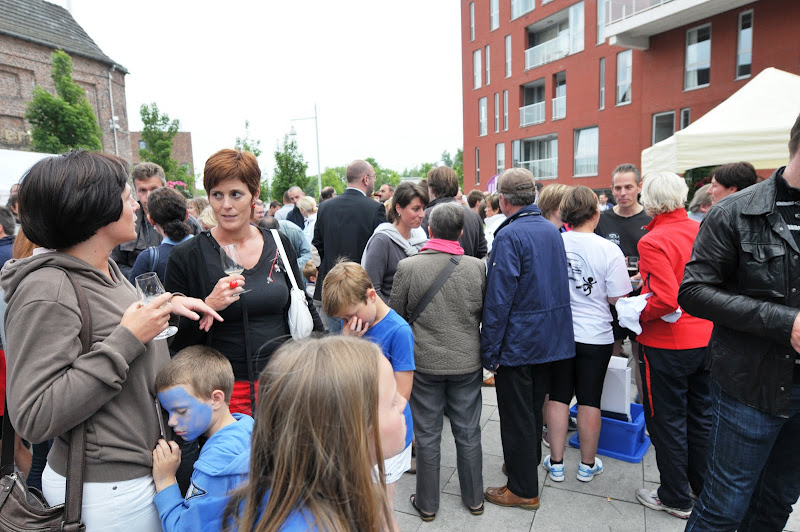